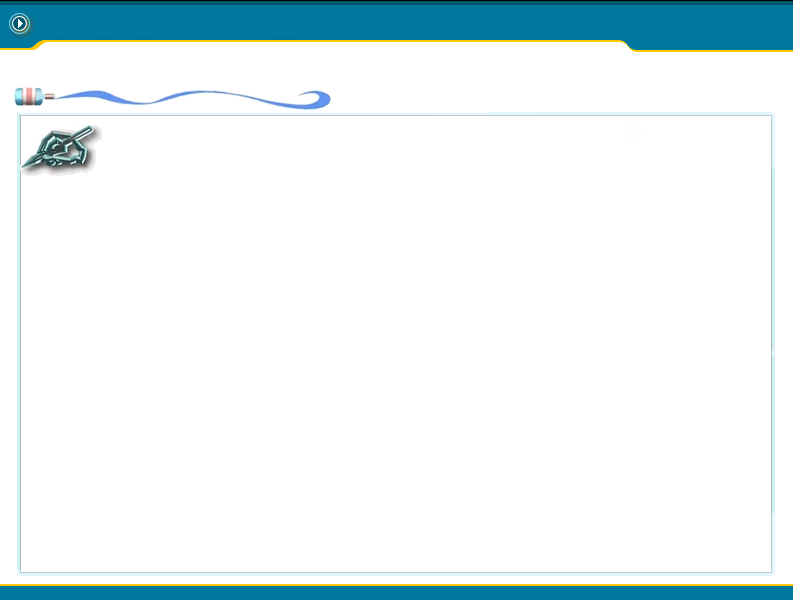 数学八年级下册
22.1 平行四边形的性质
WWW.PPT818.COM
1
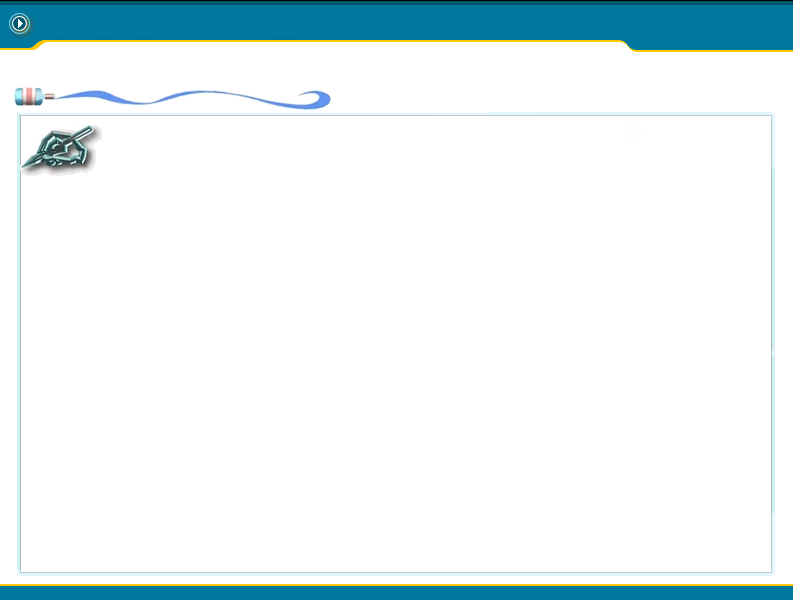 B
C
A
D
定        义
表示方法
性        质
八年级   数学
结论
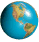 两组对边分别平行的四边形叫做 平 行 四边形。
平行四边形ABCD, 记为“□ABCD”, 读作“平行四边形ABCD”, 其中线段AC, BD称为对角线。
1.平行四边形的两组对边平行且相等;
2. 平行四边形的对角相等。
2023年1月17日星期二
2
A
B
O
O
A
B
C
D
C
D
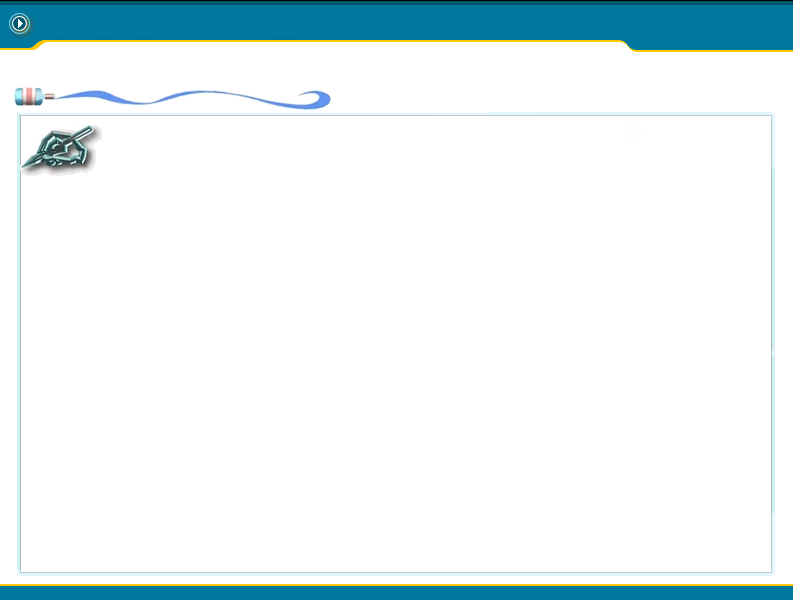 动手试一试
如图，把两张完全相同的平行四边形纸片叠合在一起,在它们的中心O 钉一个图钉，将一个平行四边形绕O旋转180°，你发现了什么?
3
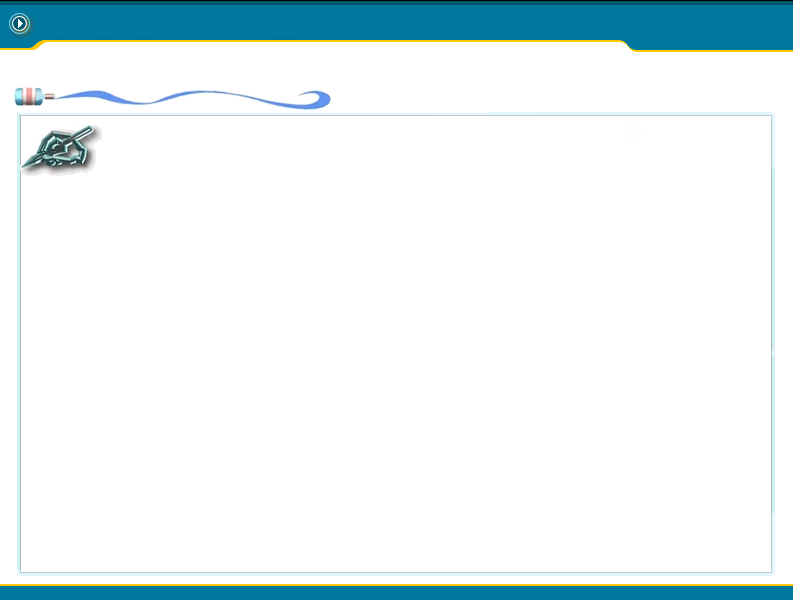 ●
A
D
A
D
O
O
C
B
C
B
看一看
再看一遍
2023年1月17日星期二
4
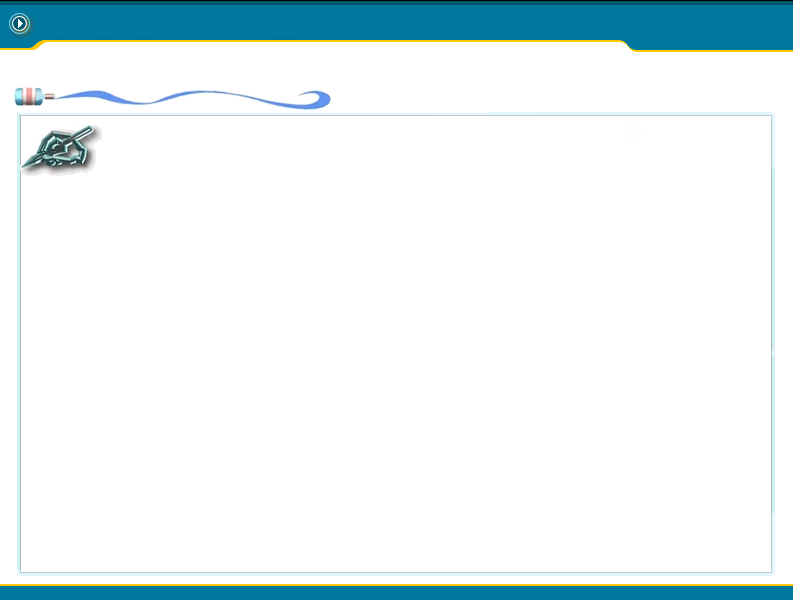 ●
A
D
A
D
O
O
C
B
C
B
看一看
2023年1月17日星期二
5
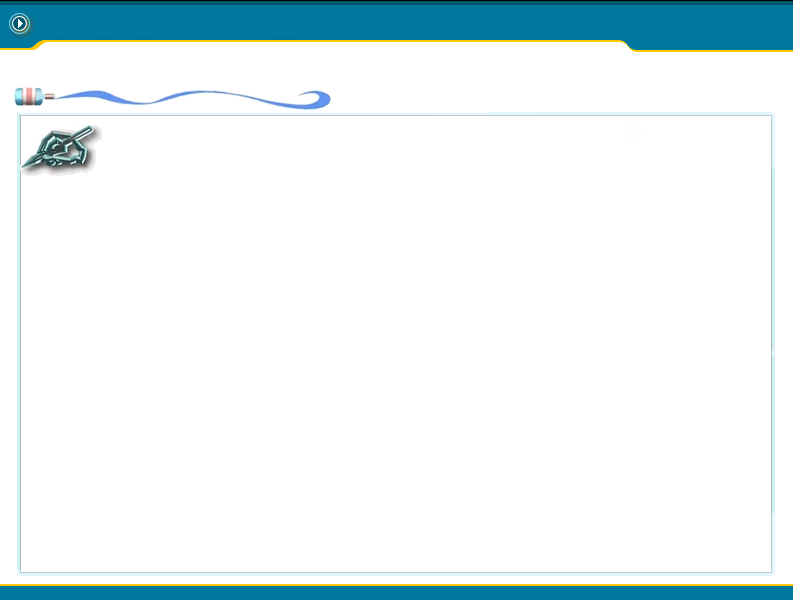 结论（P61）
平行四边形ABCD是中心对称图形，对称中心是两条对角线的交点O。
●
2023年1月17日星期二
6
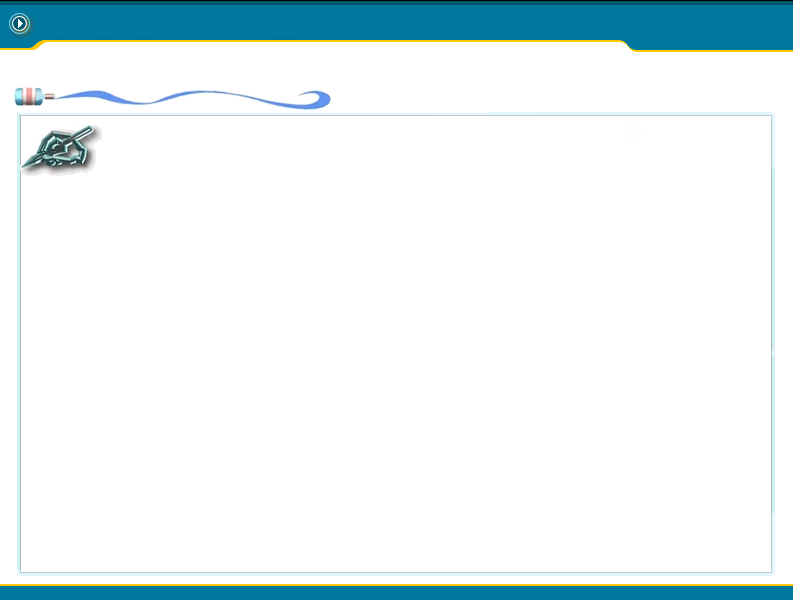 D
A
●
M
C
B
引申拓展
小明家有一块平行四边形菜地，菜地中间有一口井，为了浇水的方便，小明建议妈妈经过水井修一条路，可以把菜地分成面积相等的两部分. 同学们，你知道聪明的小明是怎么帮妈妈分的吗？
2023年1月17日星期二
7
你来评一评
一位饱经苍桑的老人，经过一辈子的辛勤劳动， 到晚年的时候，终于拥有了一块平行四边形的土地，由于年迈体弱，他决定把这块土地分给他的四个孩子，他是这样分的：
老大
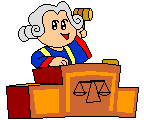 老二
老四
老三
当四个孩子看到时，争论不休，都认为自己的地少，同学们，你认为老人这样分合理吗？为什么？
2023年1月17日星期二
8
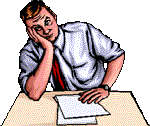 还有其它性
质吗?
叙述平行四边形的性质
A
D
知识回顾
O
B
C
∵四边形ABCD是平行四边形
∴ AB∥CD；AD∥BC
    AB=CD；AD=BC
   ∠BAD= ∠BCD; ∠ABC= ∠ADC
2023年1月17日星期二
9
新知探究
如图,  ABCD的对角线AC、BD相交于点O.
D
A
猜一猜:
线段OA与OC、OB与OD长度有何关系？
C
B
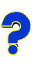 O
●
量一量:
拿出手中的平行四边形纸片，测量出四条线段的长度，验证你的猜想是否正确.
2023年1月17日星期二
10
谁先会，谁先讲
已知：如图： ABCD的对角线AC、BD
      相交于点O.
求证：OA=OC，OB=OD.
1
3
D
A
4
2
证明：
∵四边形ABCD是平行四边形，
∴ AD=BC，AD∥BC.
C
B
∴ ∠1=∠2，∠3=∠4.
∴ △AOD≌△COB（ASA）.
∴ OA=OC，OB=OD.
平行四边形的对角线互相平分.
O
2023年1月17日星期二
11
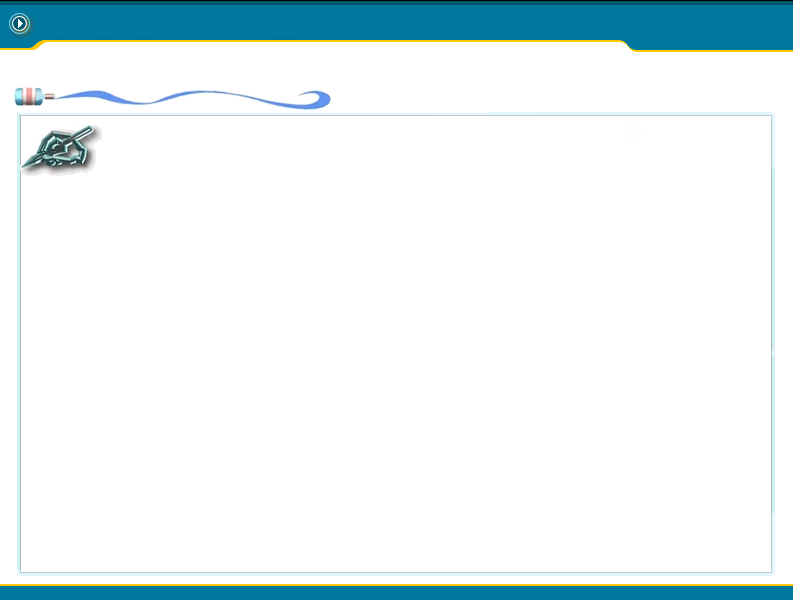 A
D
∵四边形ABCD是平行四边形
B
C
∴
OA=OC
OB=OD
平行四边形的性质：
平行四边形的对角线互相平分.
O
符号语言：
2023年1月17日星期二
12
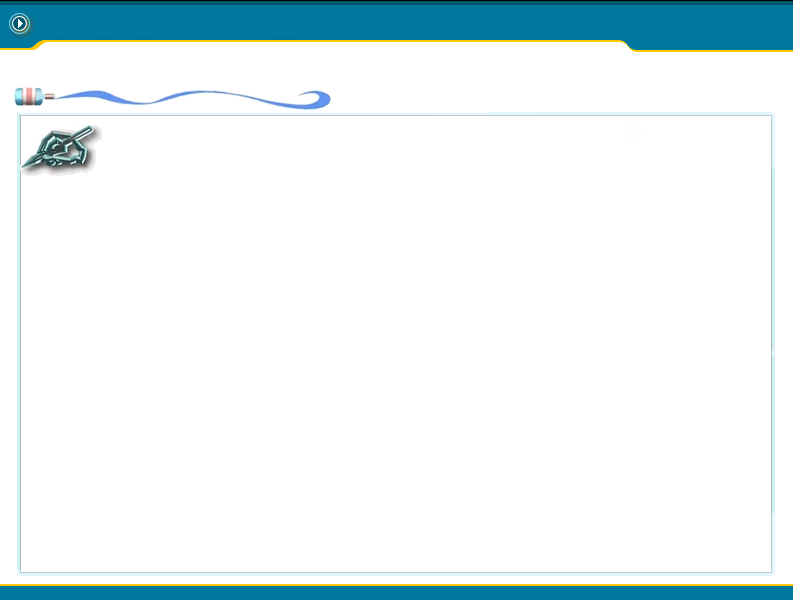 D
A
C
B
老人分地合理吗？
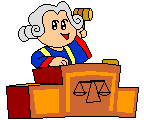 老大
O
老二
●
老四
M
老三
2023年1月17日星期二
13
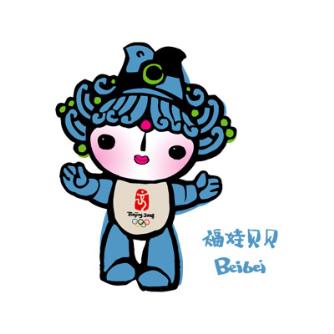 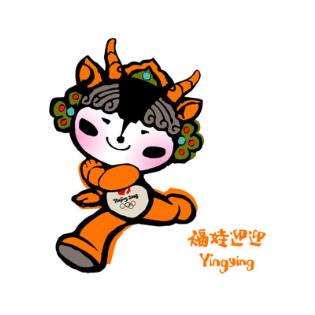 比一比,谁最棒?
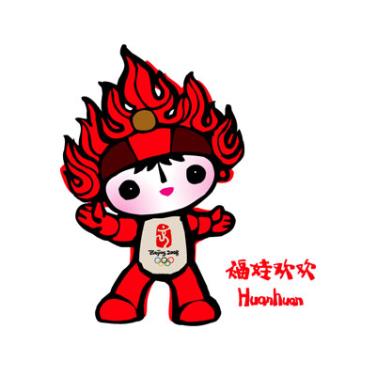 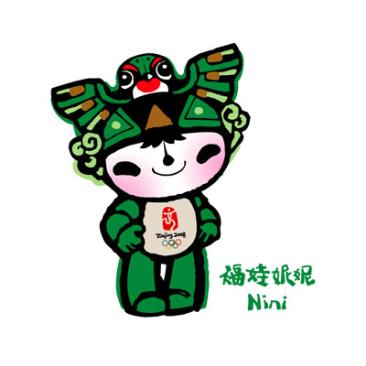 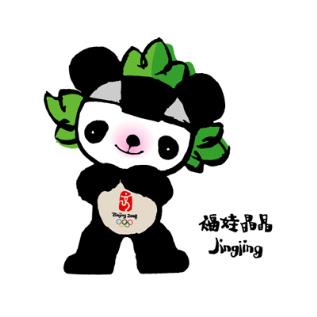 2023年1月17日星期二
14
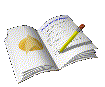 D
C
O
●
B
A
如图，在  ABCD中，对角线AC,BD交于点O，AC＝10，BD=8,则AD的取值范围是          _________.
1＜AD＜9
2023年1月17日星期二
15
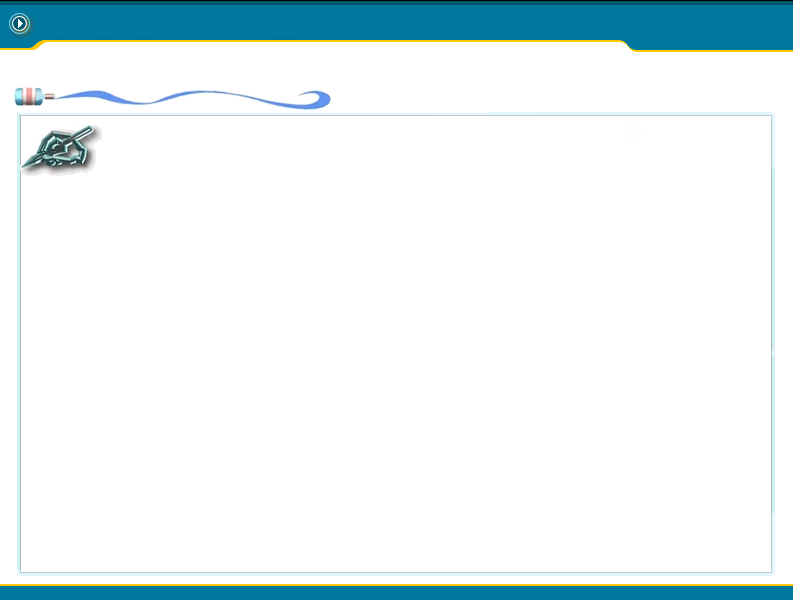 选择：平行四边形具有而一般四边形不具有                的特征是（　　）        

A、不稳定性		B、对角线互相平分
C、内角的为360度	D、外角和为360度
B
2023年1月17日星期二
16
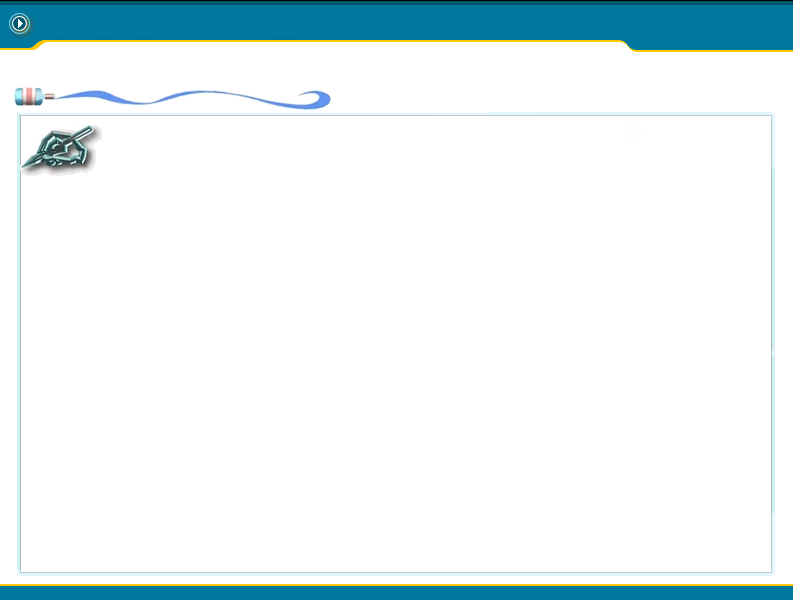 若平行四边形的一边长为５,则它的两条对角线长可以是(        )
  
   Ａ. １２和２　       Ｂ. ３和４　
   Ｃ. ４和６　           Ｄ. ４和８
D
C
A
O
B
D
2023年1月17日星期二
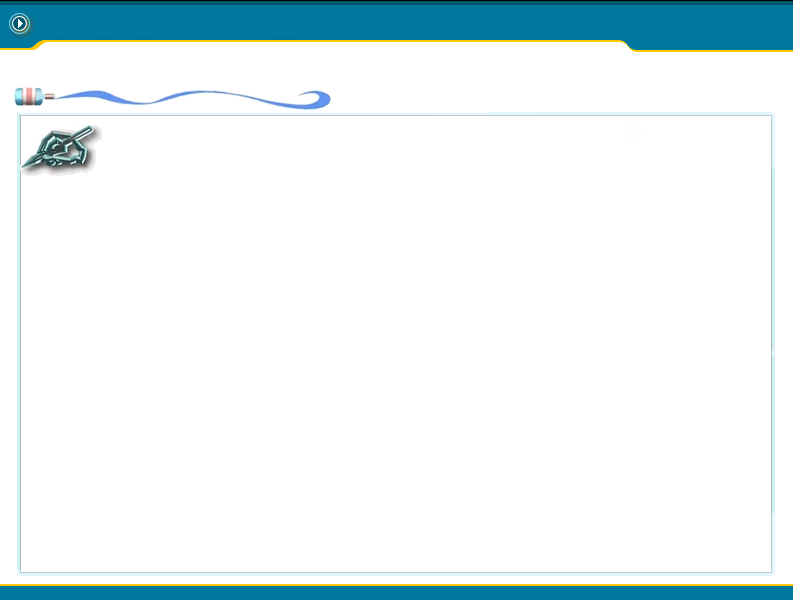 如图，在平面直角坐标系中，  OBCD的顶点
           O﹑B﹑D的坐标如图所示，则顶点C的 
      坐标为（     ）
Y
C
D(2,3)
C
A.  (3,7)     B.  (5,3)
C.  (7,3)     D.  (8,2)
O (0,0)
x
B(5,0)
2023年1月17日星期二
18
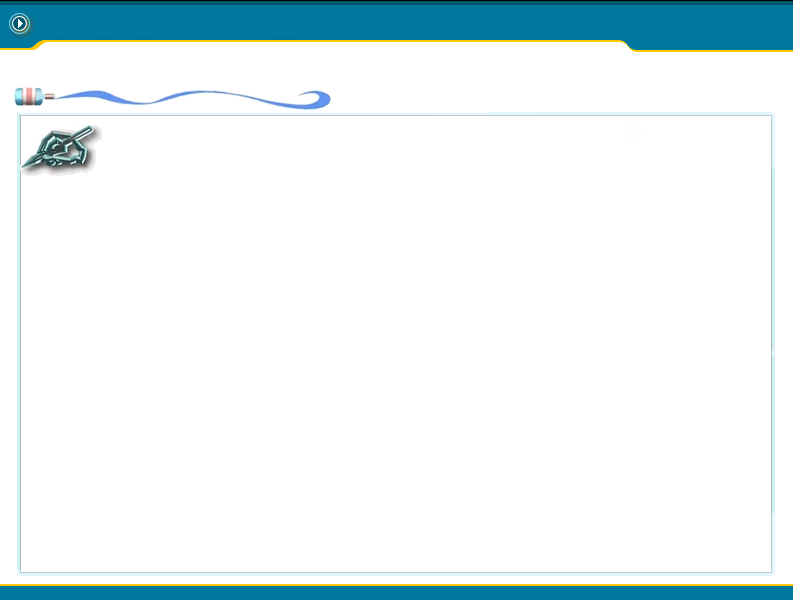 如图,在  ABCD中, 对角线AC﹑BD相交于点O,且AC+BD=20, △AOB的周长等于15,
则CD=______.
A
D
5
O
B
C
2023年1月17日星期二
19
说一说
如图，在     ABCD中，
      BC=10cm, AC=8cm,     BD=14cm, 
（1）△ BOC的周长是多少？
     说明理由？

（ 2） △ ABC与△ DBC的周长哪个长，
         长多少？
A
D
O
10+4+7=21
B
C
△ ABC的周长小于△ DBC的周长
小6
2023年1月17日星期二
20
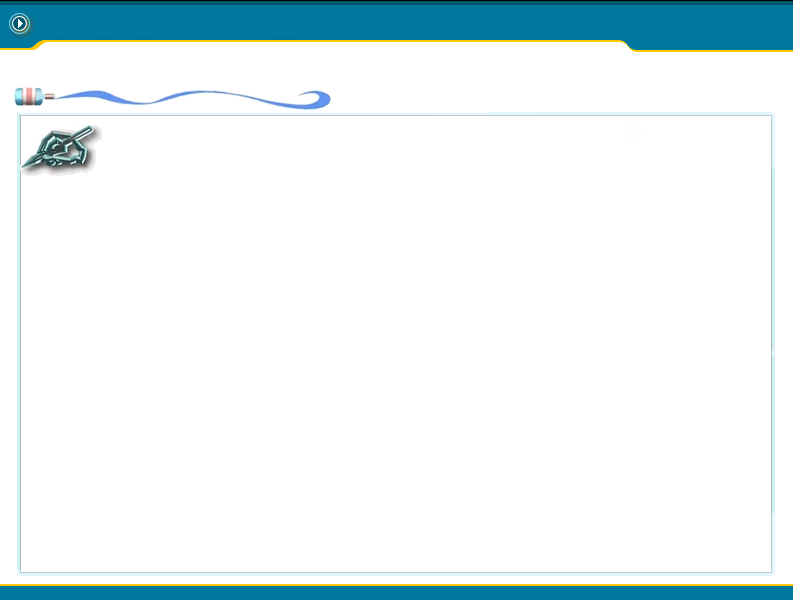 边：
角：
对角线：
小结与反思
1、通过本节课的学习，你有什么收获？
2、平行四边形的性质共有哪些？
对边平行，对边相等
对角相等，邻角互补
对角线互相平分
2023年1月17日星期二
21
Ｄ
Ｄ
Ｄ
Ｃ
Ｃ
Ｃ
Ａ
Ａ
Ａ
Ｂ
Ｂ
Ｂ
O
2023年1月17日星期二
22
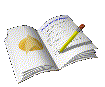 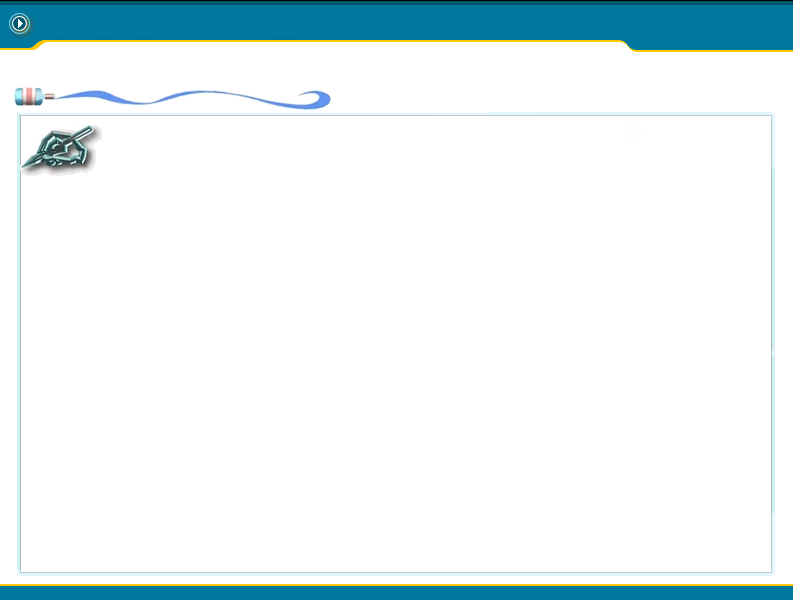 A
D
1
1
4
●
E
O
●
F
3
3
2
●
B
C
巩固新知
ABCD的对角线AC与BD相交于O,直线EF过点 O与 AB 、CD分别相交于E 、F.
求证:OE=OF
2023年1月17日星期二
23